Lesson 11
Unit 3
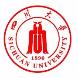 重点内容
单词复习：
eyes/ears/nose/mouth/face, hand/arm/head/leg/body/foot
句型复习：
This is the _____.

Spelling拼写书写：Ee, Ff, Gg, Hh, Ii
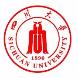 Review
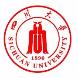 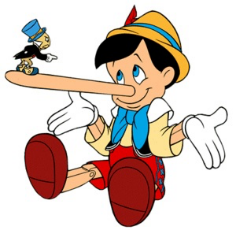 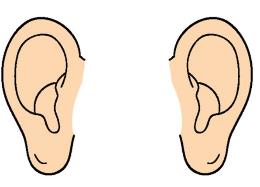 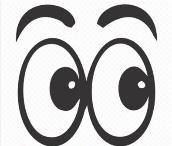 eyes
nose
ears
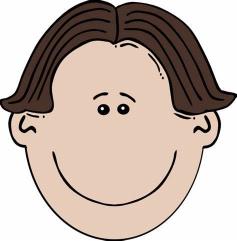 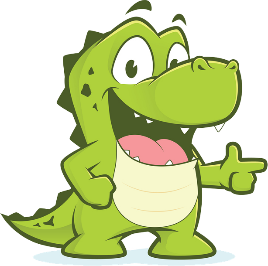 mouth
face
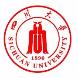 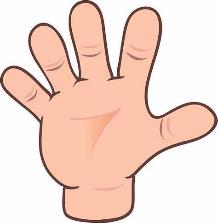 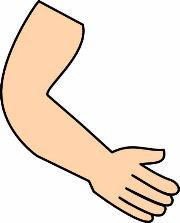 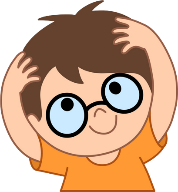 arm
head
hand
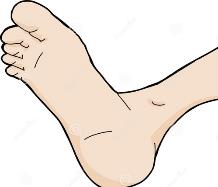 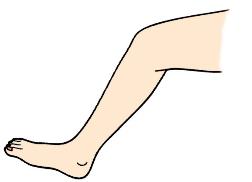 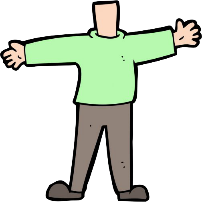 leg
body
foot
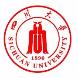 Let's say
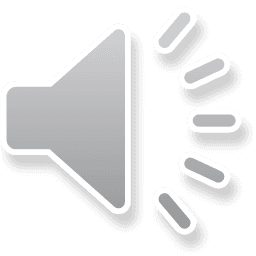 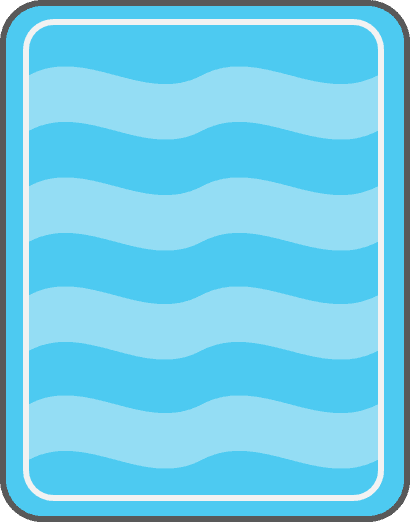 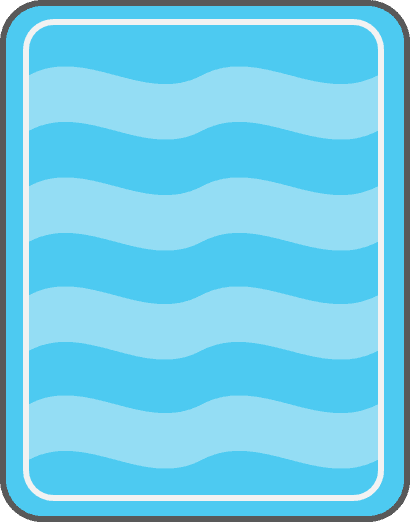 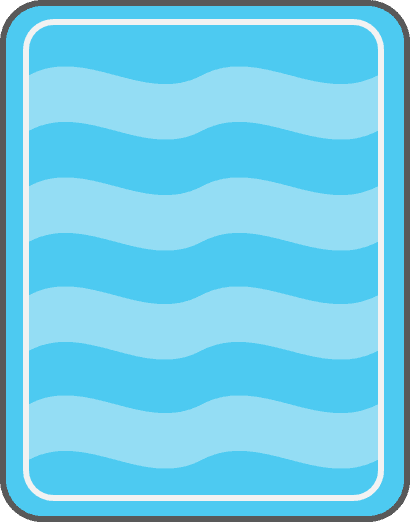 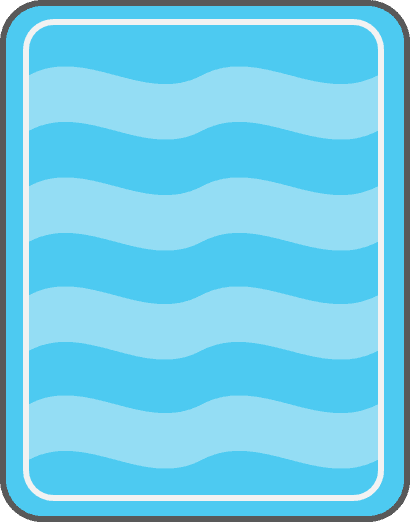 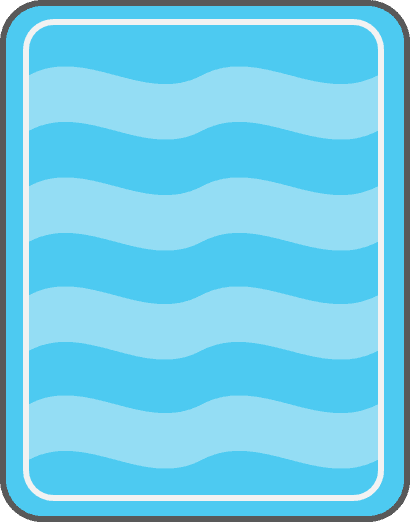 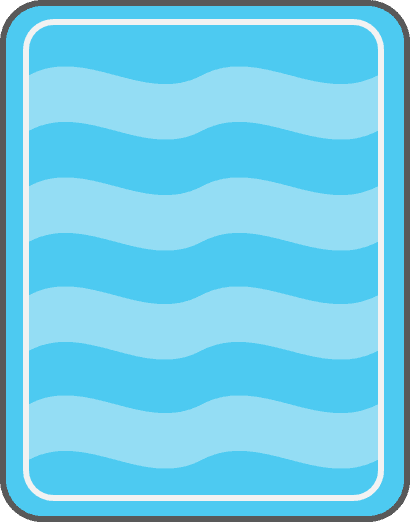 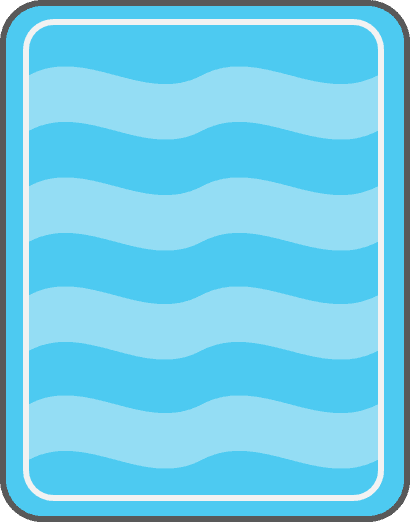 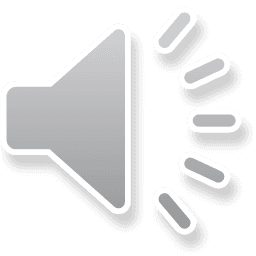 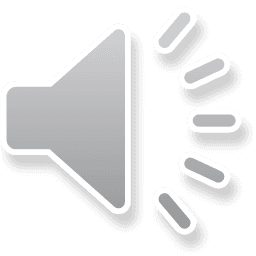 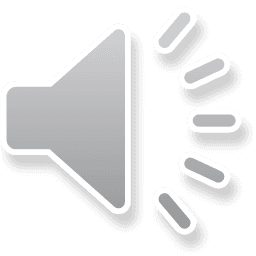 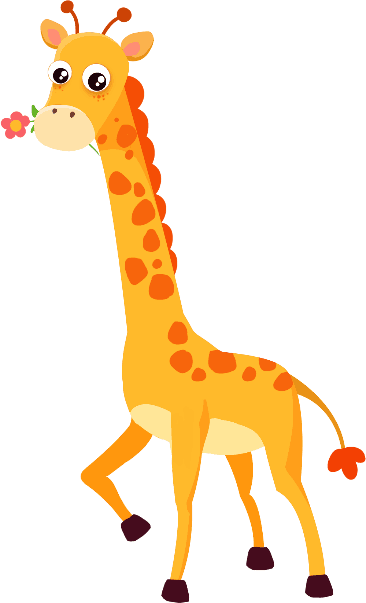 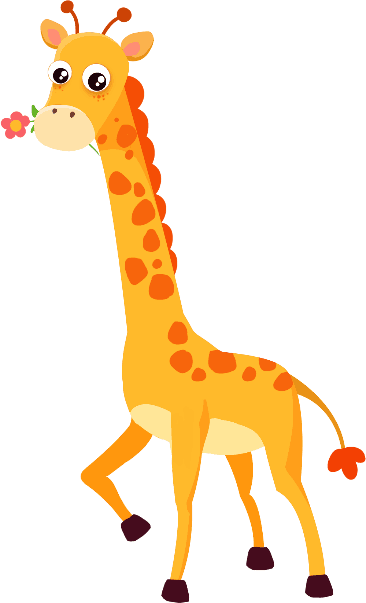 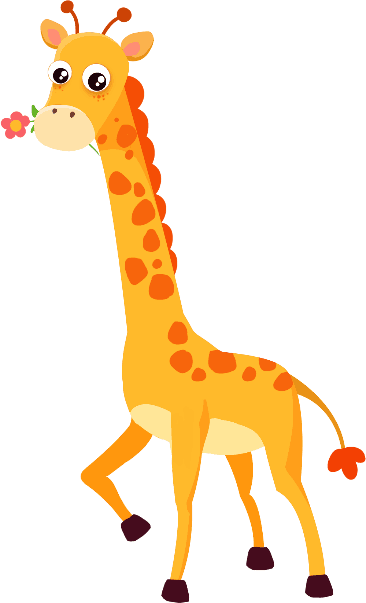 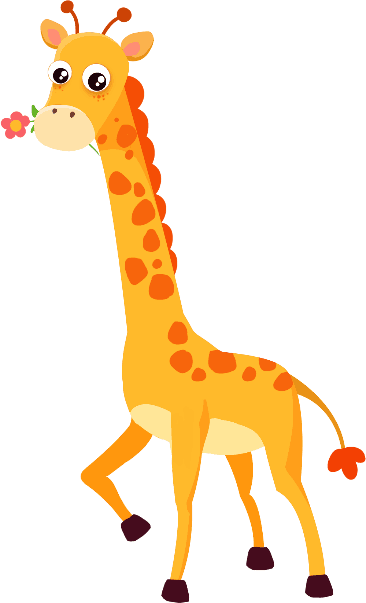 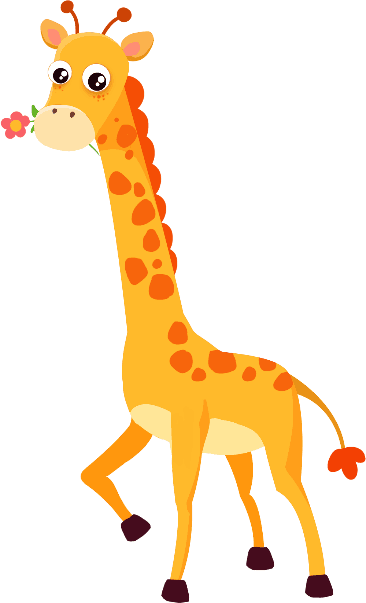 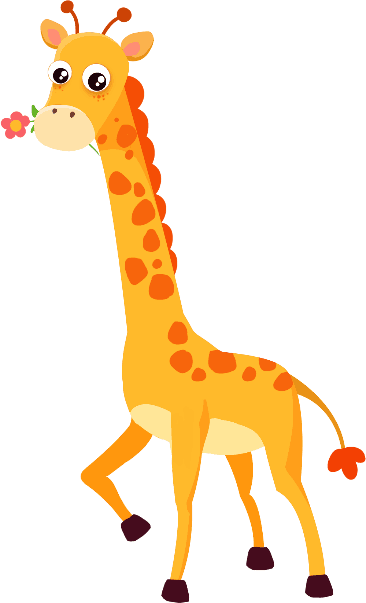 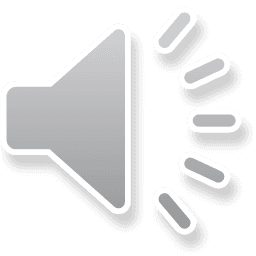 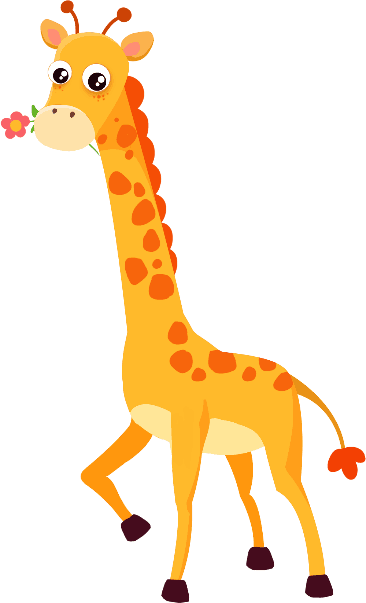 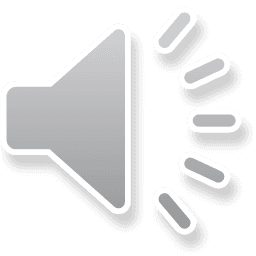 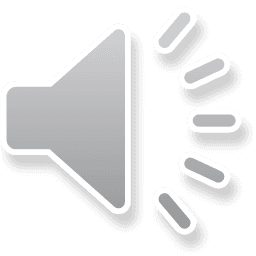 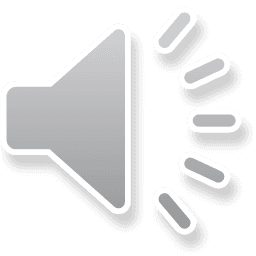 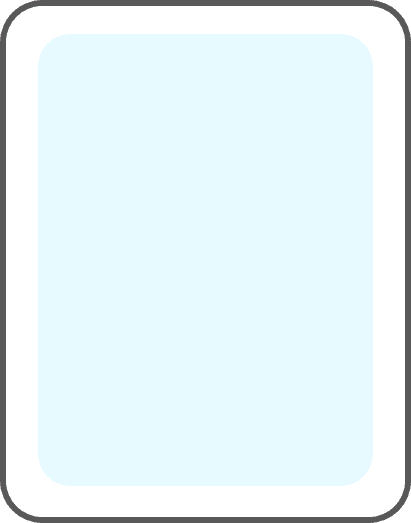 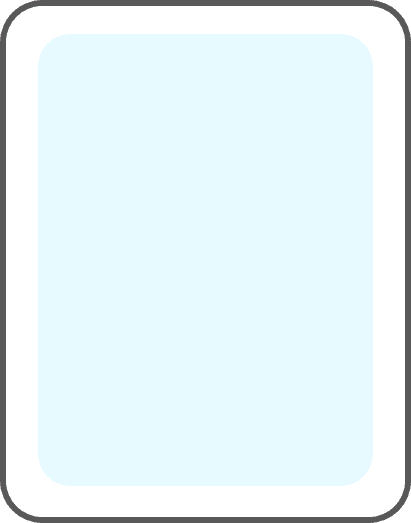 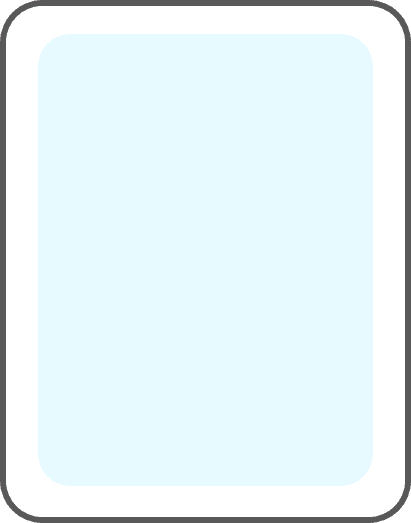 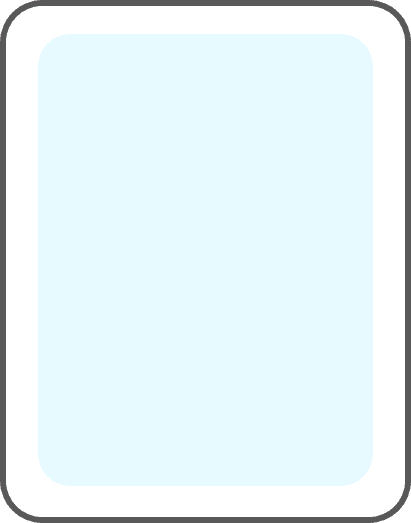 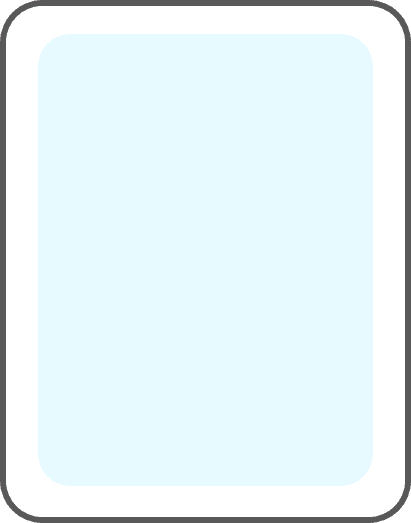 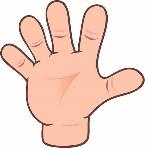 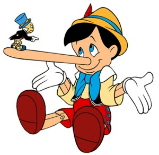 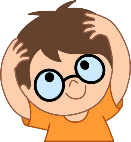 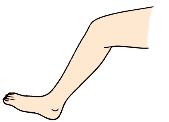 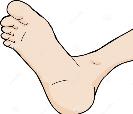 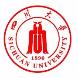 Let's say
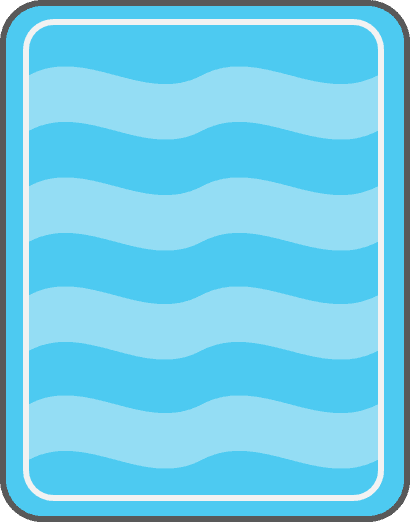 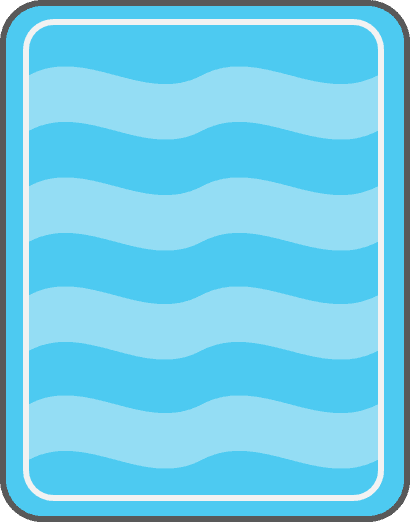 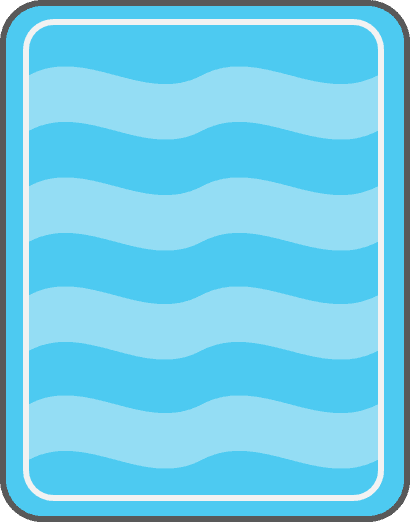 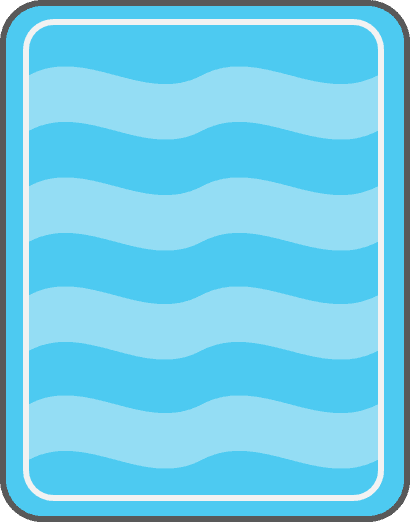 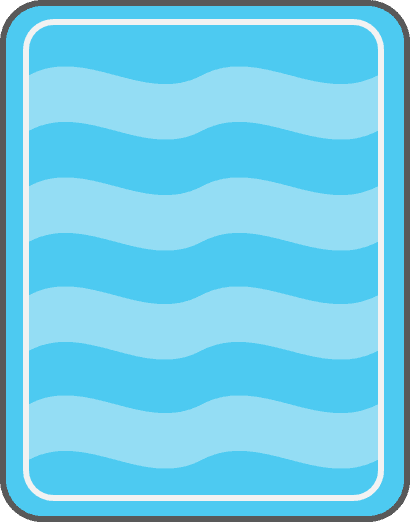 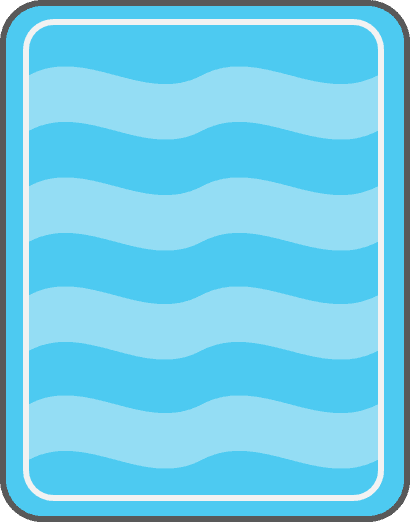 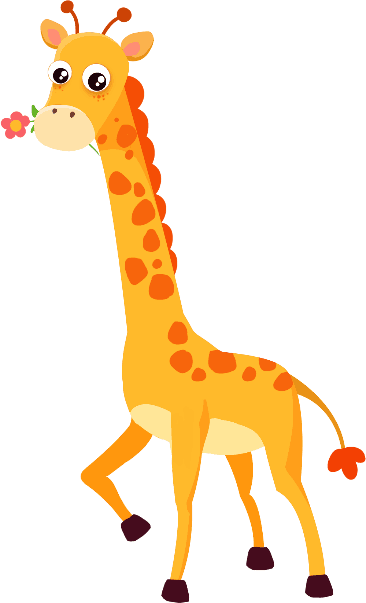 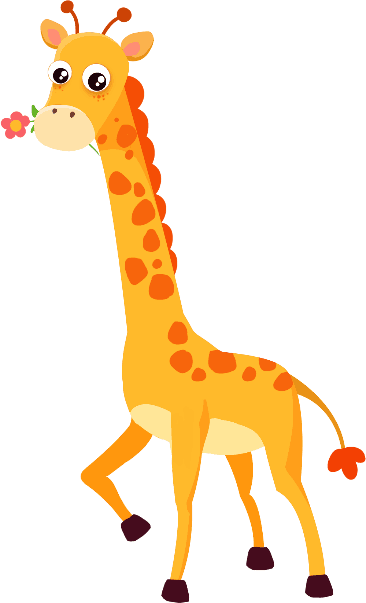 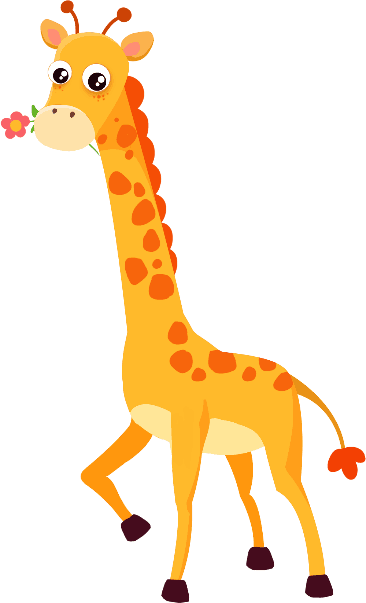 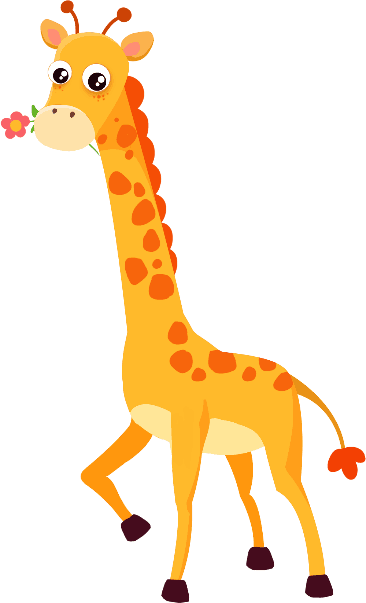 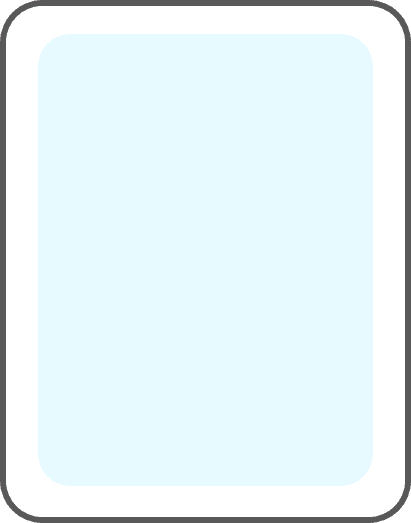 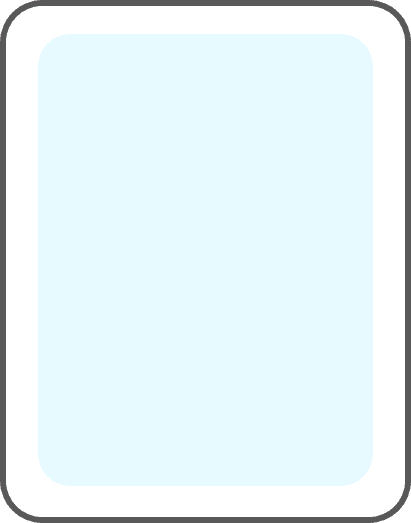 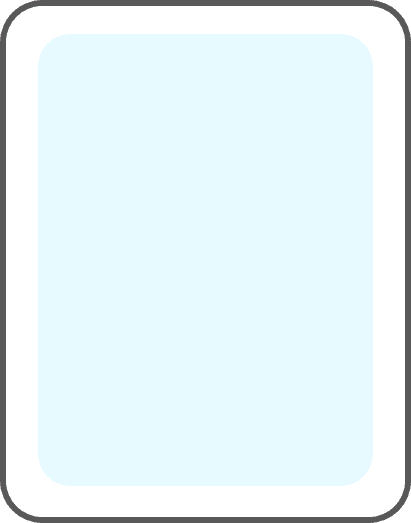 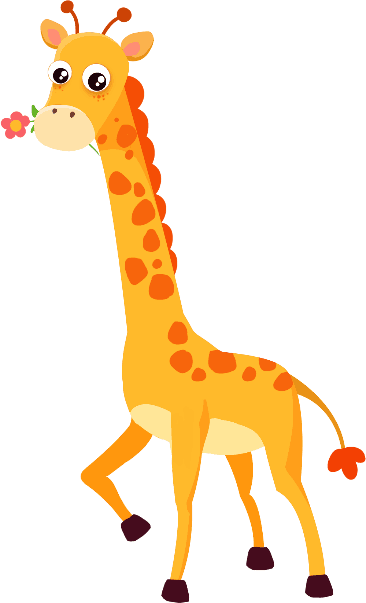 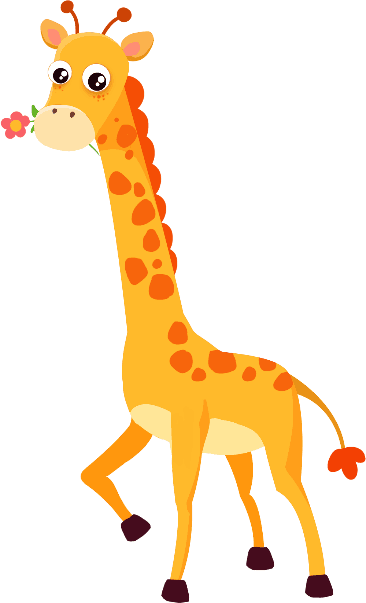 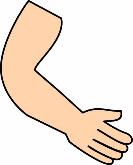 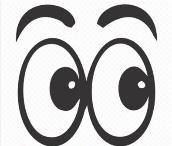 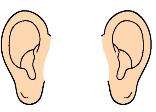 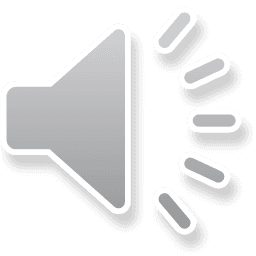 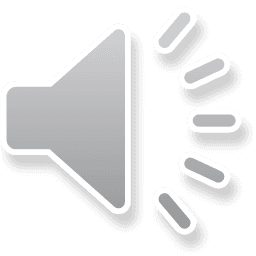 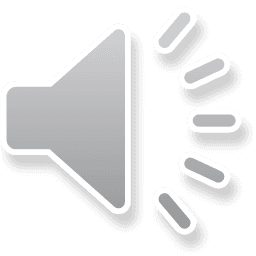 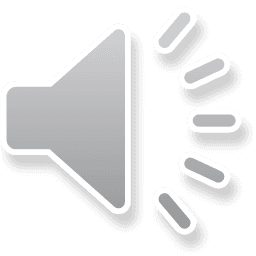 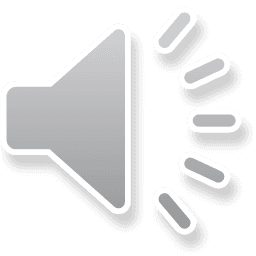 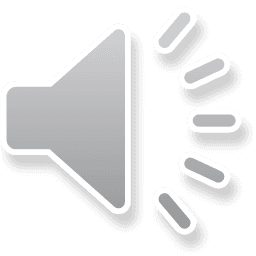 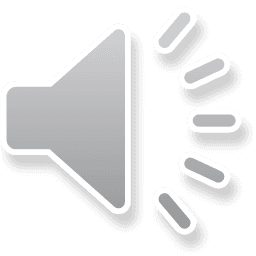 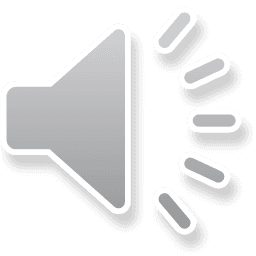 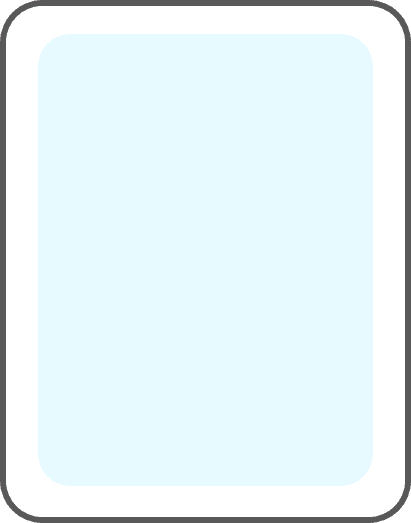 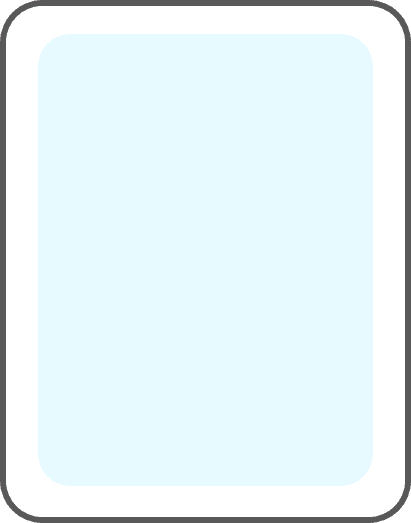 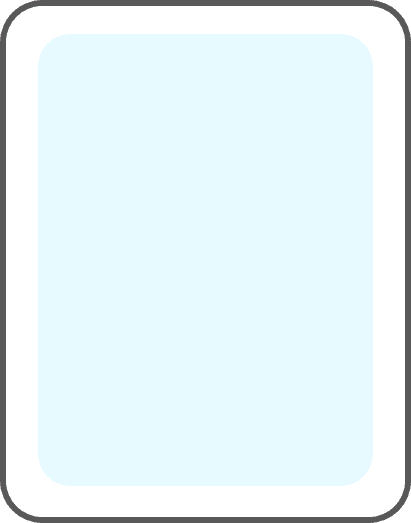 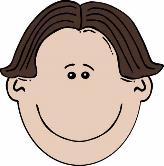 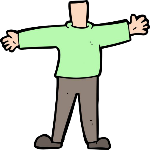 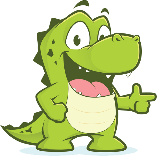 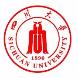 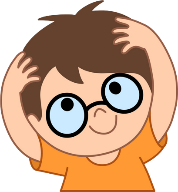 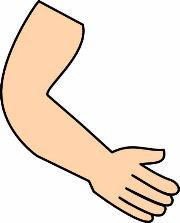 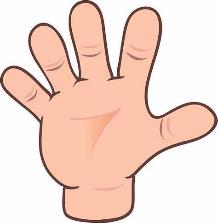 This is the ___ .
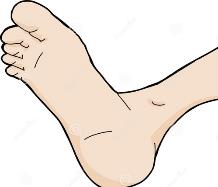 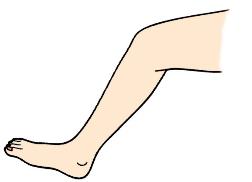 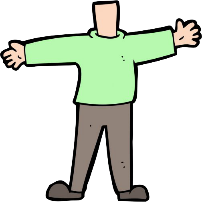 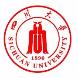 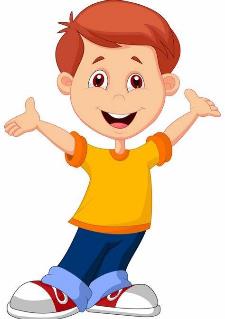 How are you?
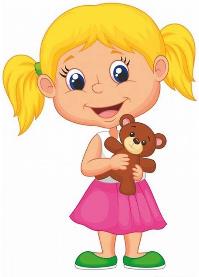 I’m fine, thank you.
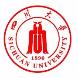 Let’s talk
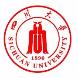 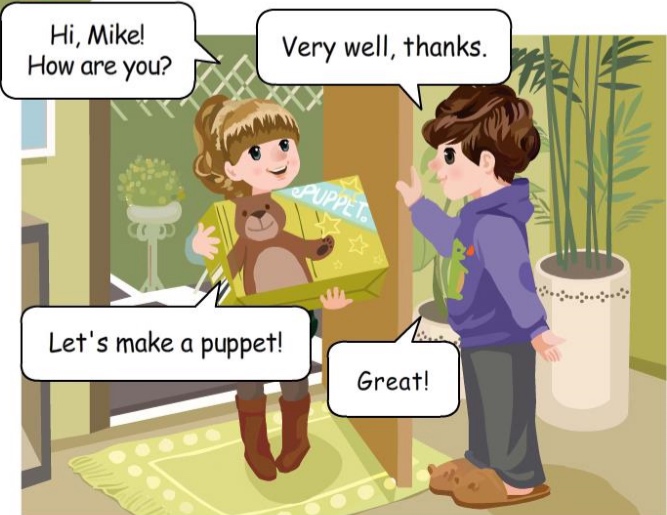 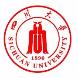 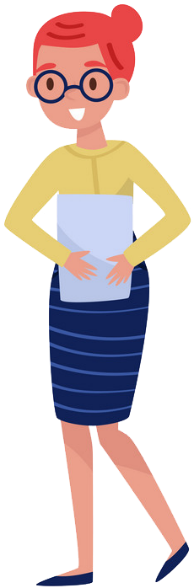 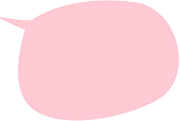 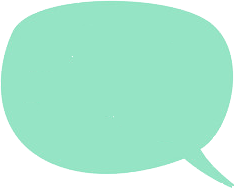 Very well, thanks.
How are you?
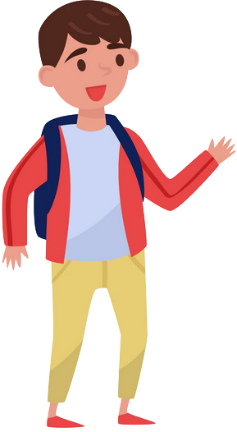 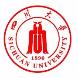 Let’s ___________.
go to school
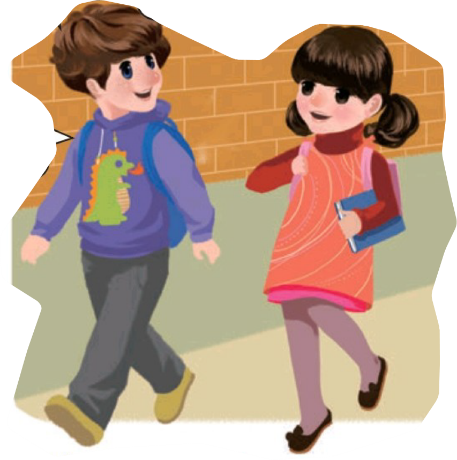 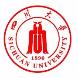 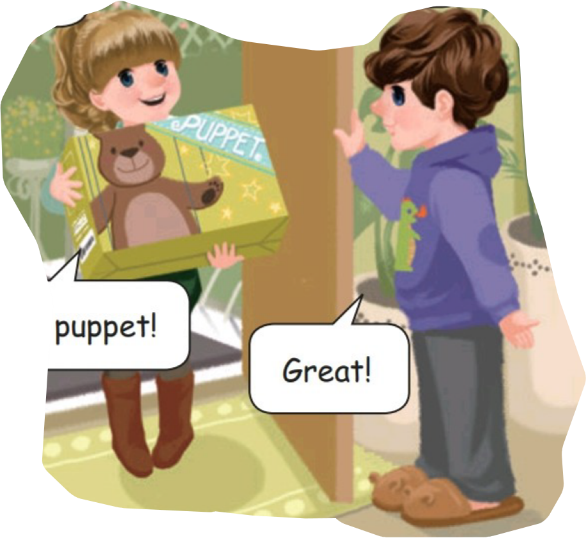 Let’s _____________.
make  a puppet
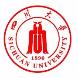 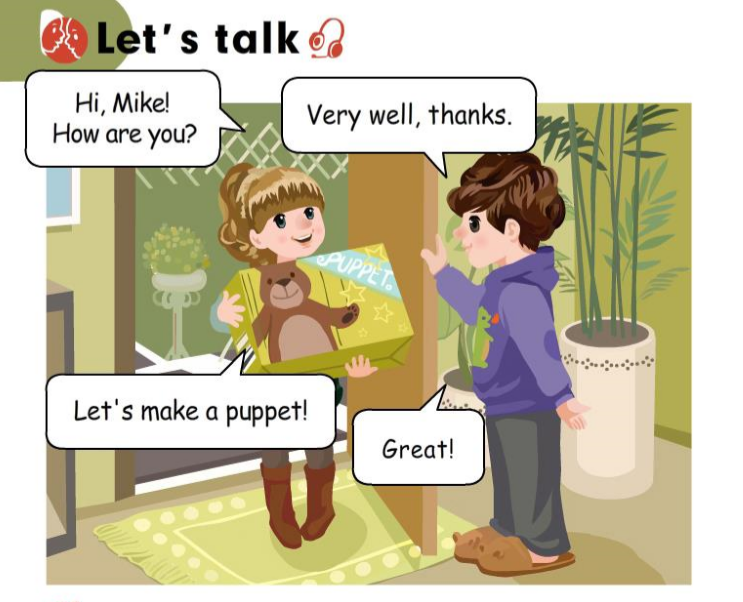 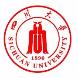 Let’s spell
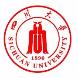 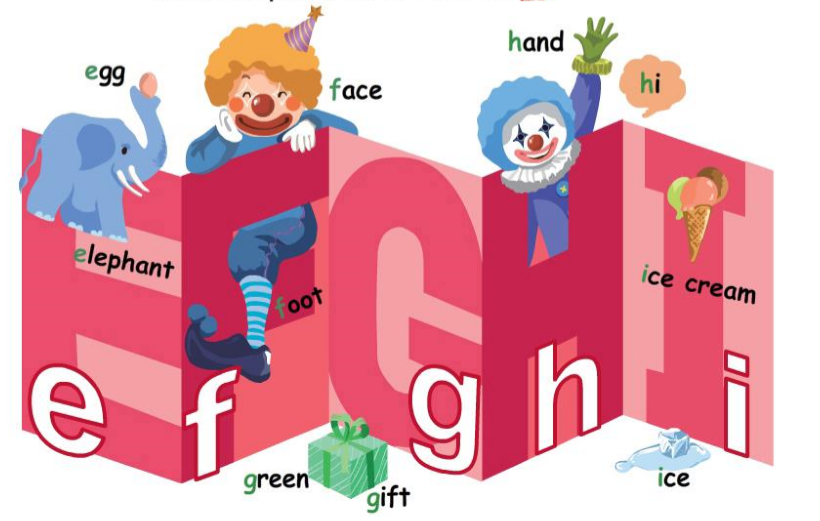 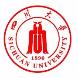 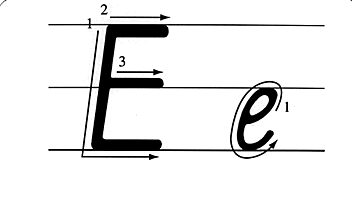 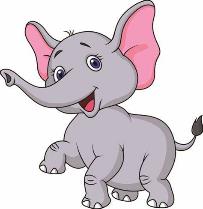 elephant
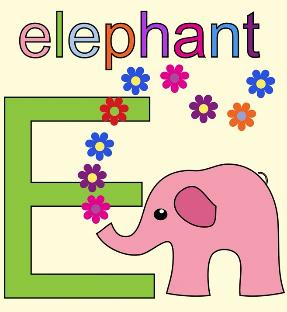 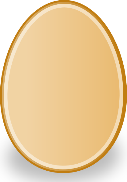 egg
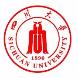 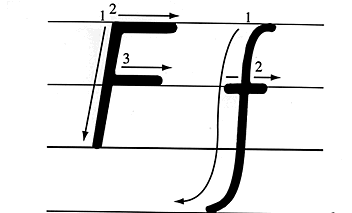 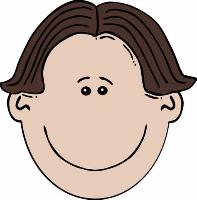 face
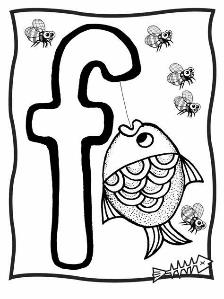 foot
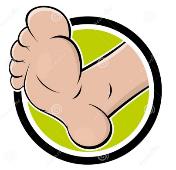 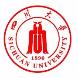 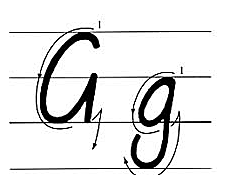 green
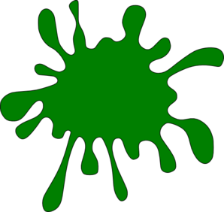 gift
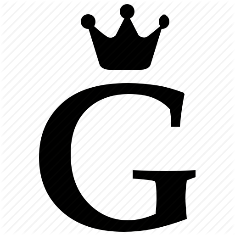 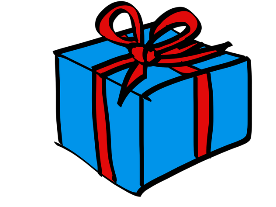 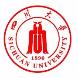 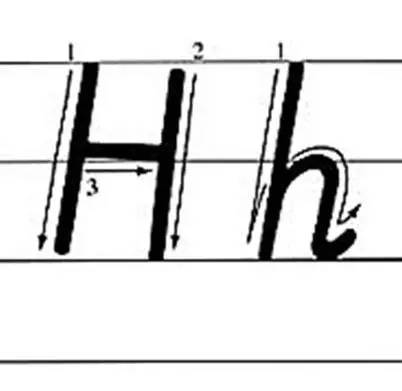 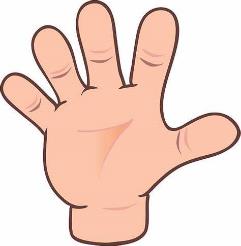 hand
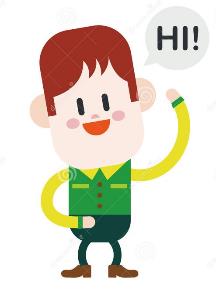 hi
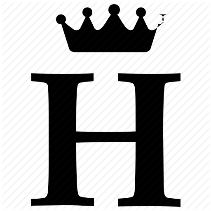 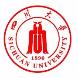 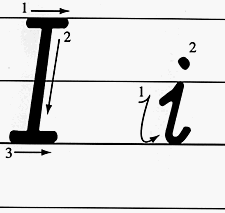 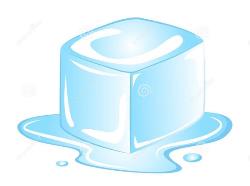 ice
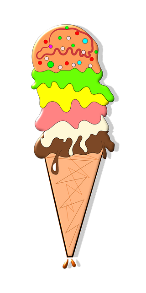 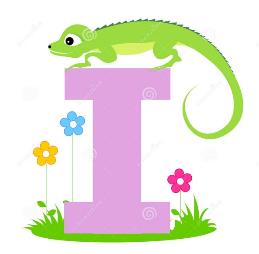 ice cream
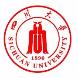 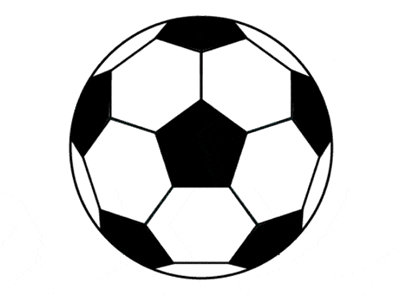 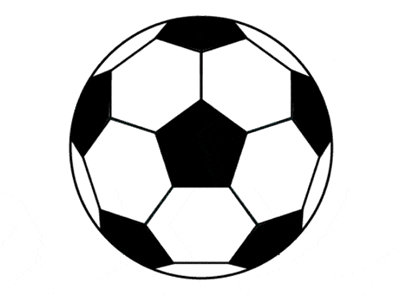 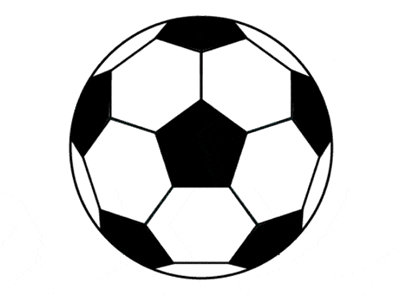 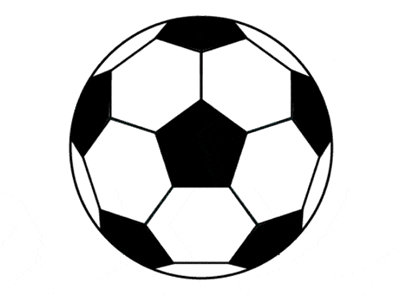 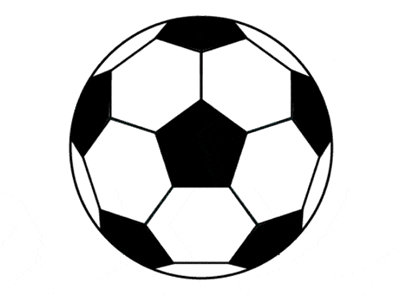 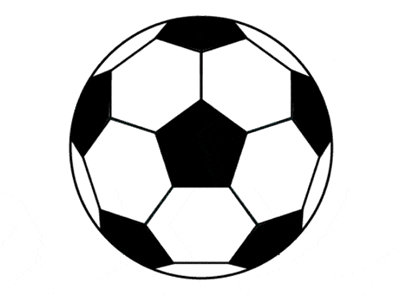 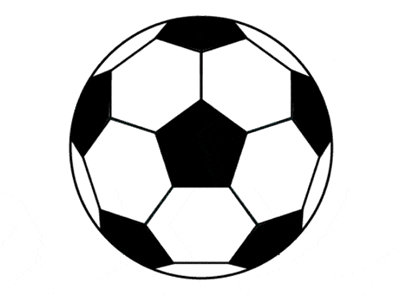 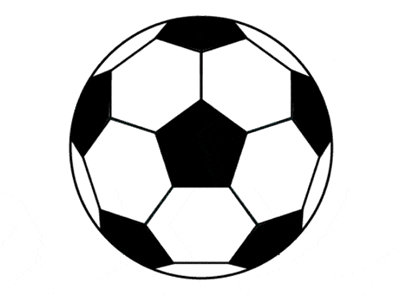 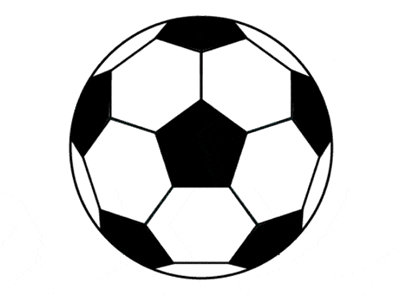 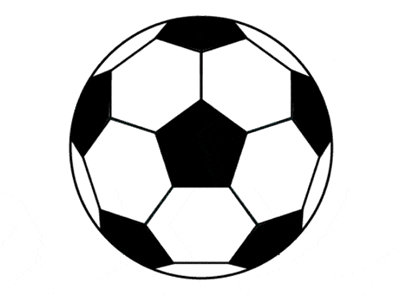 1
2
3
4
5
6
7
8
9
10
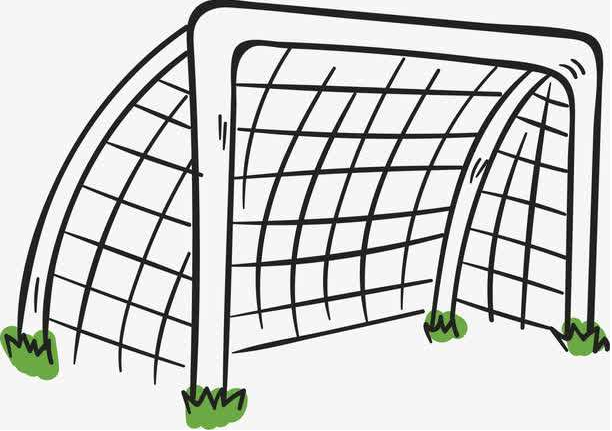 Ii
Ff
Gg
Hh
Ee
Ff
Gg
Ee
Ii
Hh
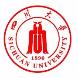 Practice
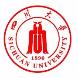 三、圈出图片所代表的单词的首字母大小写。
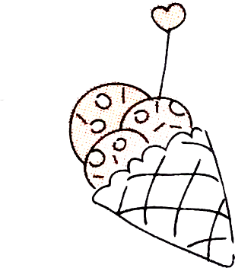 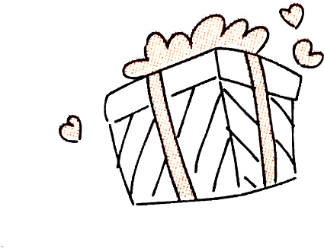 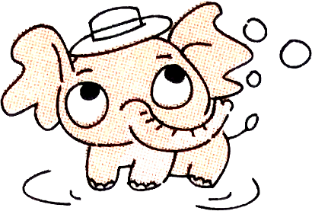 A     I     E
E     F     D
C     G     D
e     a     i
e     a     i
g     f     h
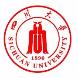 三、圈出图片所代表的单词的首字母大小写。
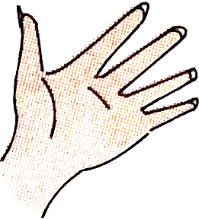 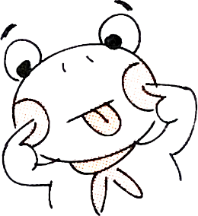 H     C     A
F     D     A
i     h     b
g     f     e
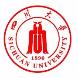 重点内容
 重点单词：
    eye		ear		mouth		face
hand		head	arm		body	leg		foot重点句型：
(1) This is the _____. (This is the leg.)
(2) Let’s _____. (Let’s make a puppet.)
(3) - How are you?	- Very well, thanks. 
2. Let's talk B
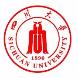 Homework:
抄写单词，3英1汉，并背诵默写
eye眼睛		ear耳朵		mouth嘴巴		face脸		nose



2.角色扮演Let‘s talk B内容，视频打卡
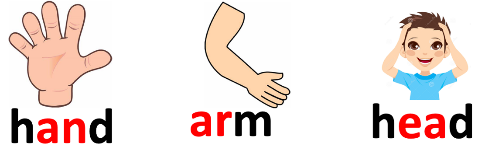 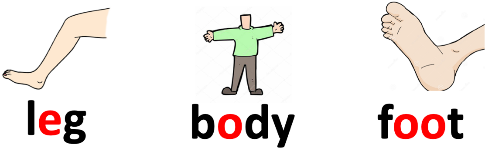 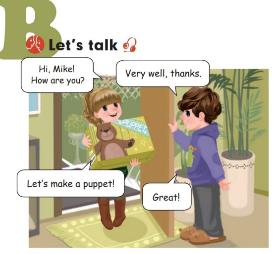